การดำเนินงานสนับสนุนการพัฒนา ระบบบริการสุขภาพชาวต่างชาติ
ปีงบประมาณ 2562
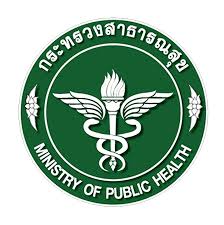 ศูนย์ประสานงานเครือข่ายประชาคมอาเซียนด้านการสาธารณสุข: ศคอส
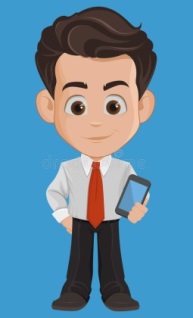 S
Structure: 
      ศูนย์บริการสุขภาพชาวต่างชาติ
I
Information: 
หนังสือแนวทางคู่มือภาษา
I
Intervention: อบรมบุคลากรต้นแบบ,การให้ข้อมูลบริการผ่านเว็บไซต์
I
Innnovation: นวัตกรรม
นำเสนอระบบคิวคิว
M
Mornitor & Evaluation: 
สรุปและนำเสนอผลงาน
สรุปผลการดำเนินงาน
1. พัฒนาระบบบริการสุขภาพชาวต่างชาติ ตามเกณฑ์  SIM III
1.1 จัดตั้งศูนย์บริการสุขภาพชาวต่างชาติใน รพช.คือ รพ.นาดี ,รพ.ประจันตคาม และรพ.บ้านสร้าง
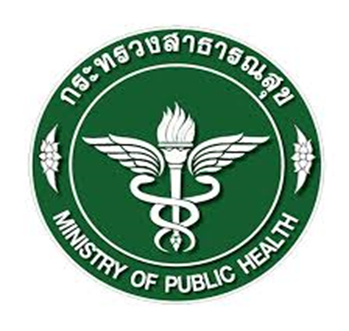 ศูนย์บริการสุขภาพชาวต่างชาติ
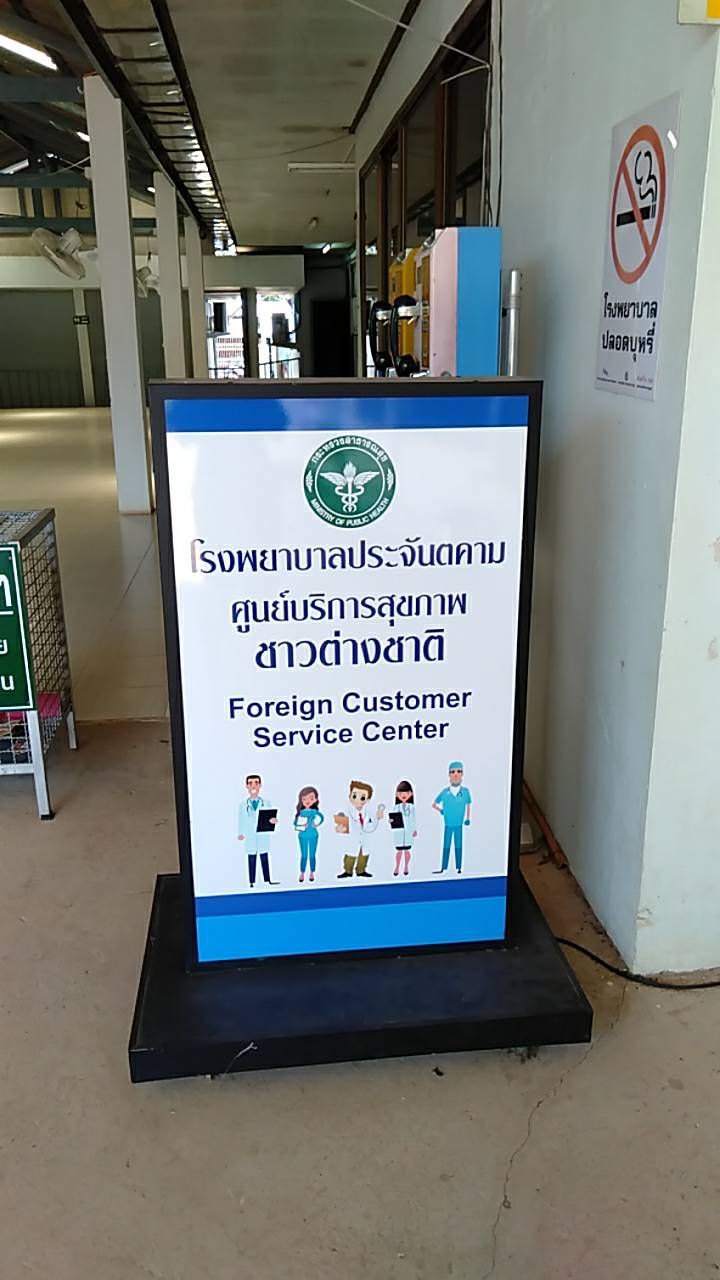 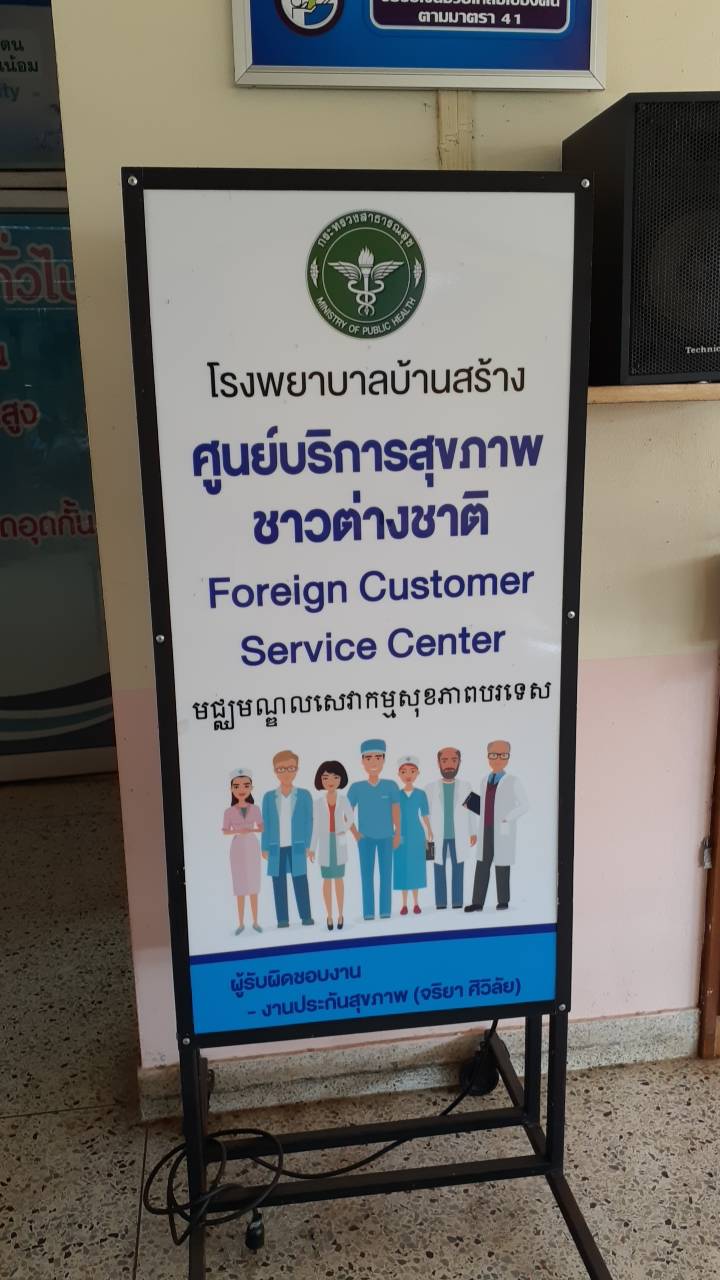 คู่มือภาษาต่างประเทศ
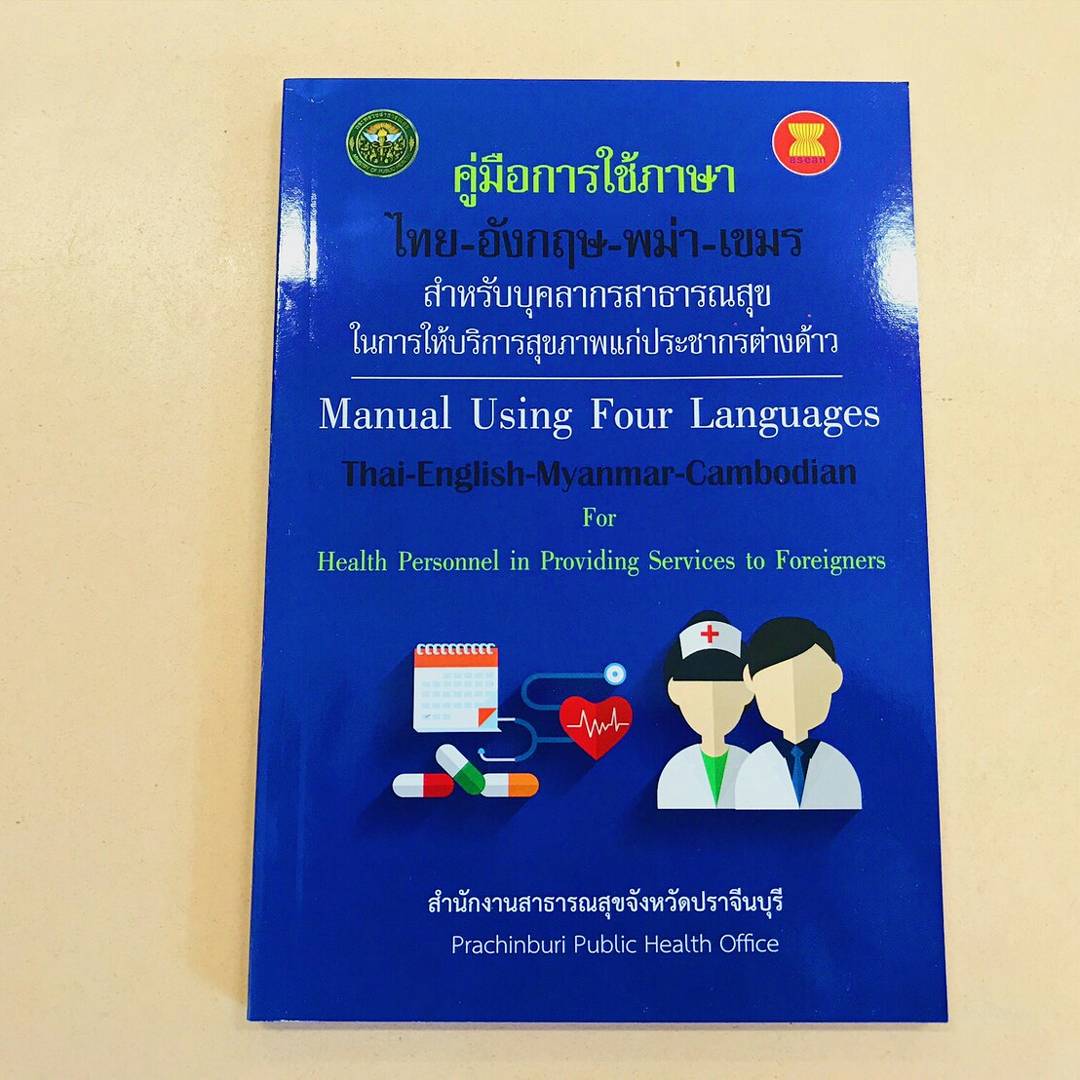 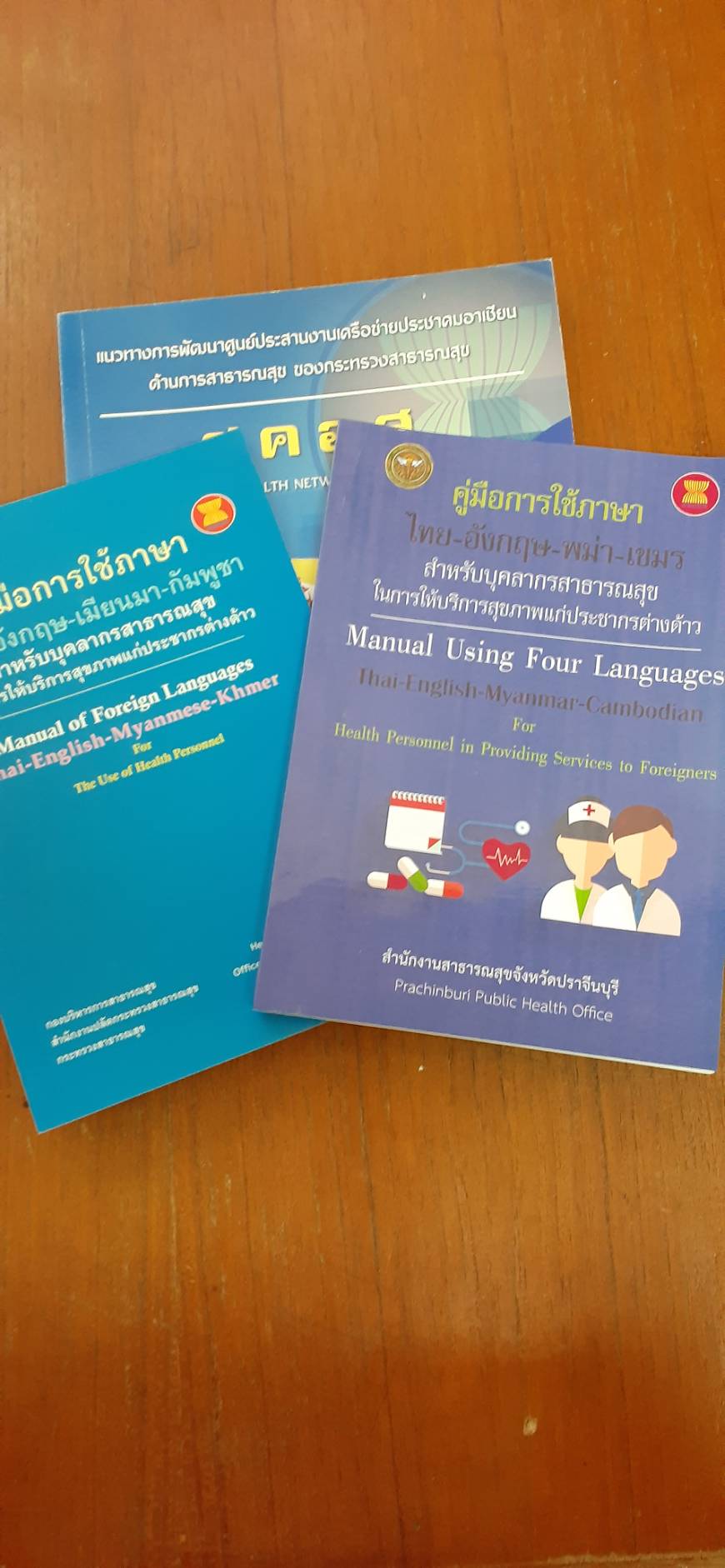 จัดอบรม/ประชุมเชิงปฏิบัติการพัฒนาศักยภาพบุคลากรทางภาษา
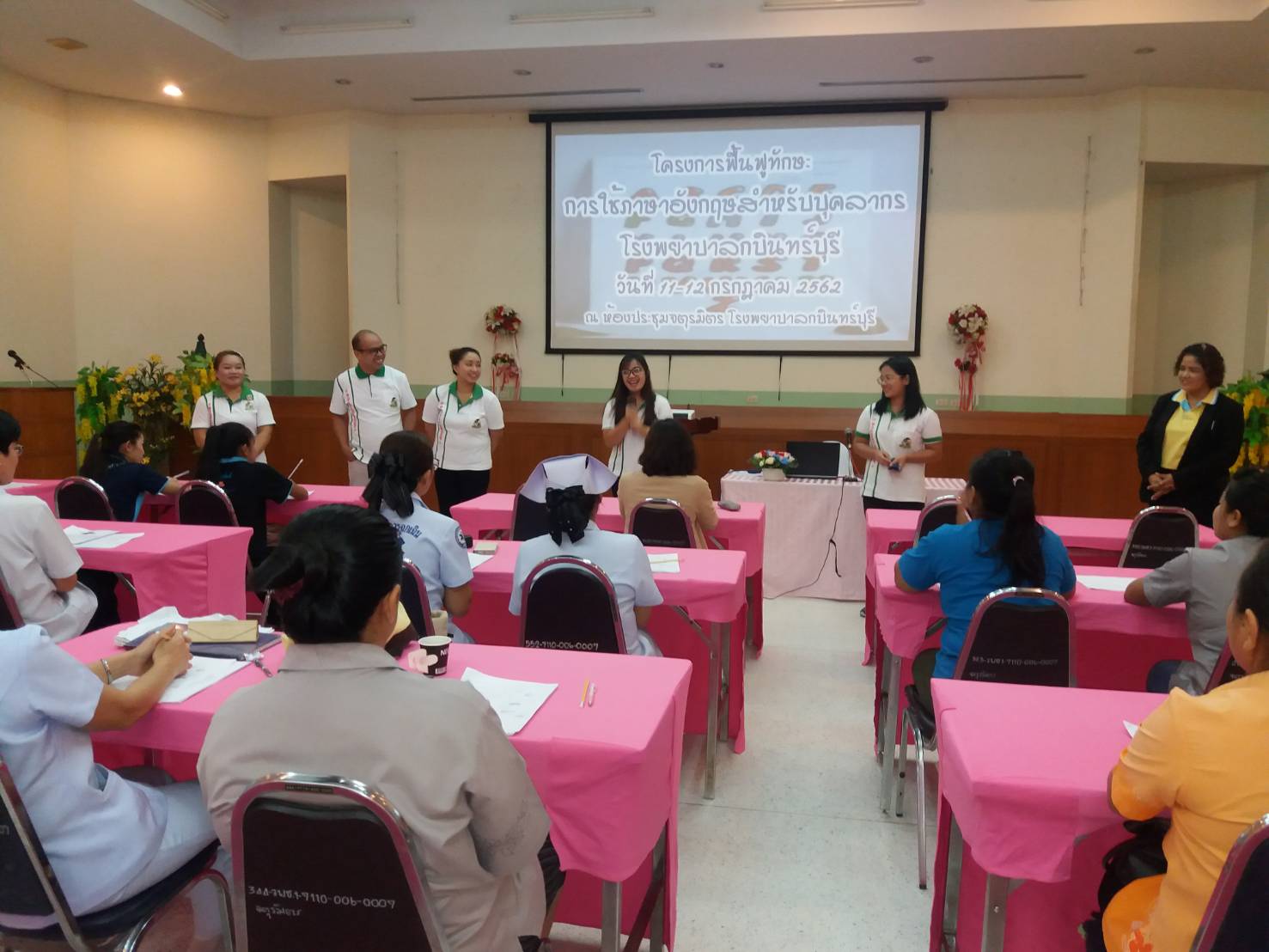 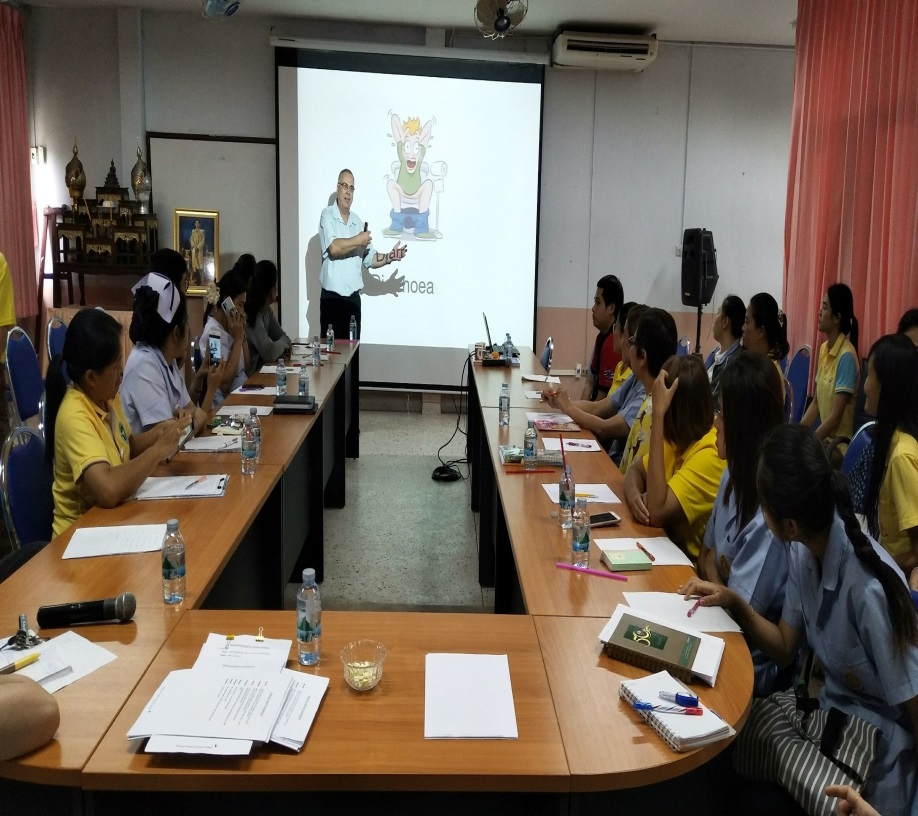 พัฒนาระบบข้อมูลสารสนเทศด้านสุขภาพประชากร
จัดประชุมเชิงปฏิบัติการสรุปผลการดำเนินงานและนำเสนอผลงานวิชาการ และการพัฒนาระบบบริการสุขภาพชาวต่างชาติ ปี 2562
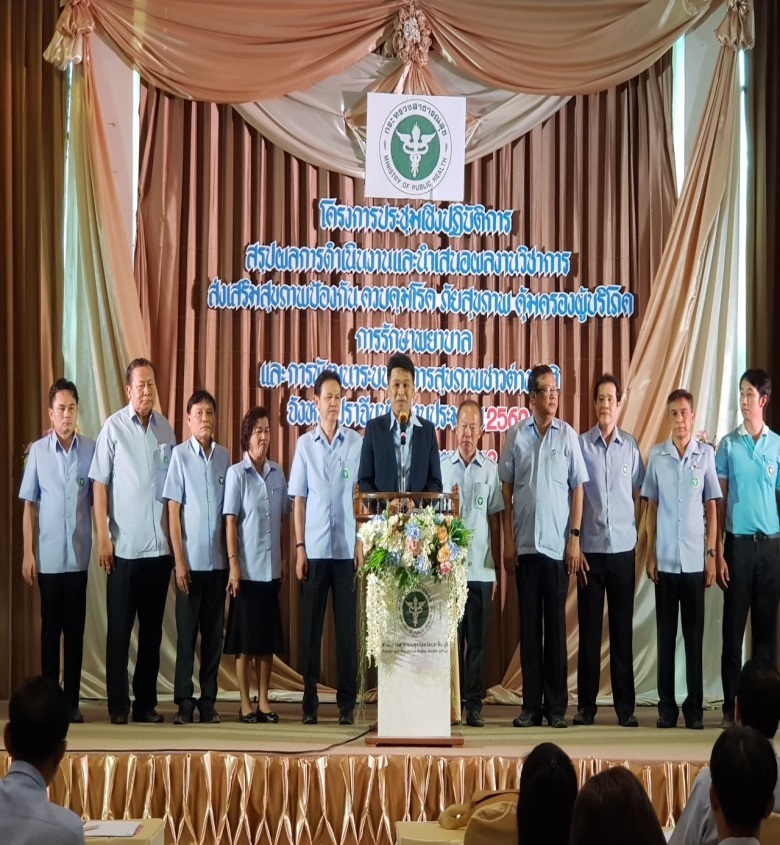 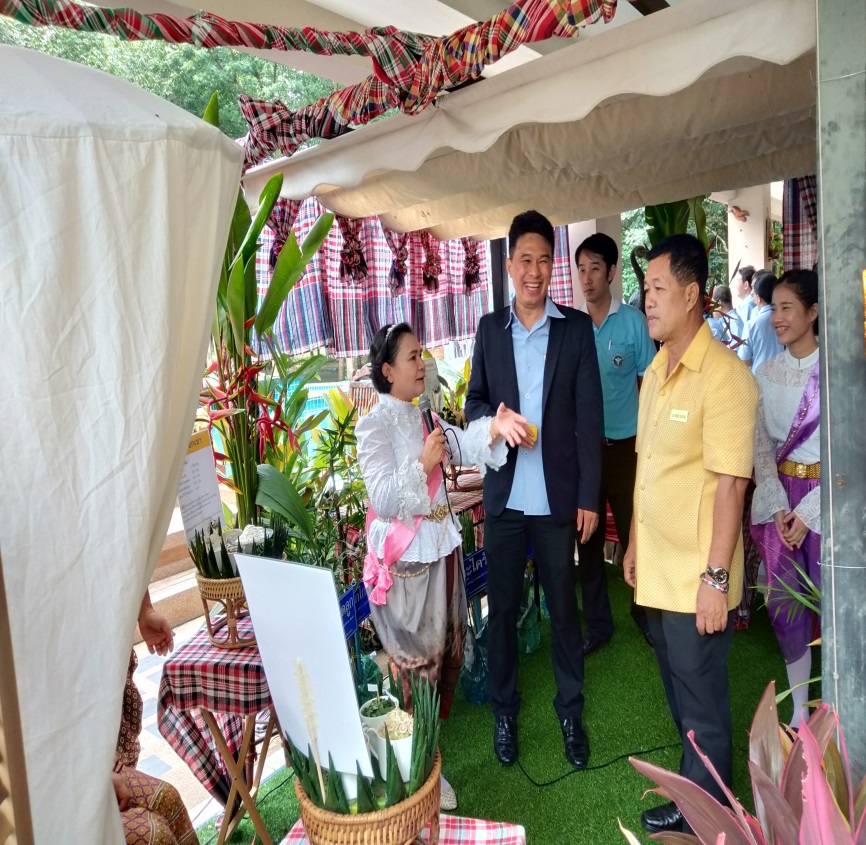 แผนการพัฒนาในปี 2563
** พัฒนารูปแบบบริการสุขภาพชาวต่างชาติ ***
การจัดทำระบบคิวบริการทันตกรรมสำหรับผู้ป่วยต่างชาติในโรงพยาบาลส่งเสริมสุขภาพต้นแบบ
การจัดทำโครงการประชุมเชิงปฏิบัติการพัฒนาระบบข้อมูลการให้บริการสุขภาพชาวต่างชาติ
Thank you
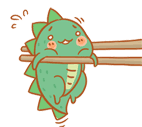